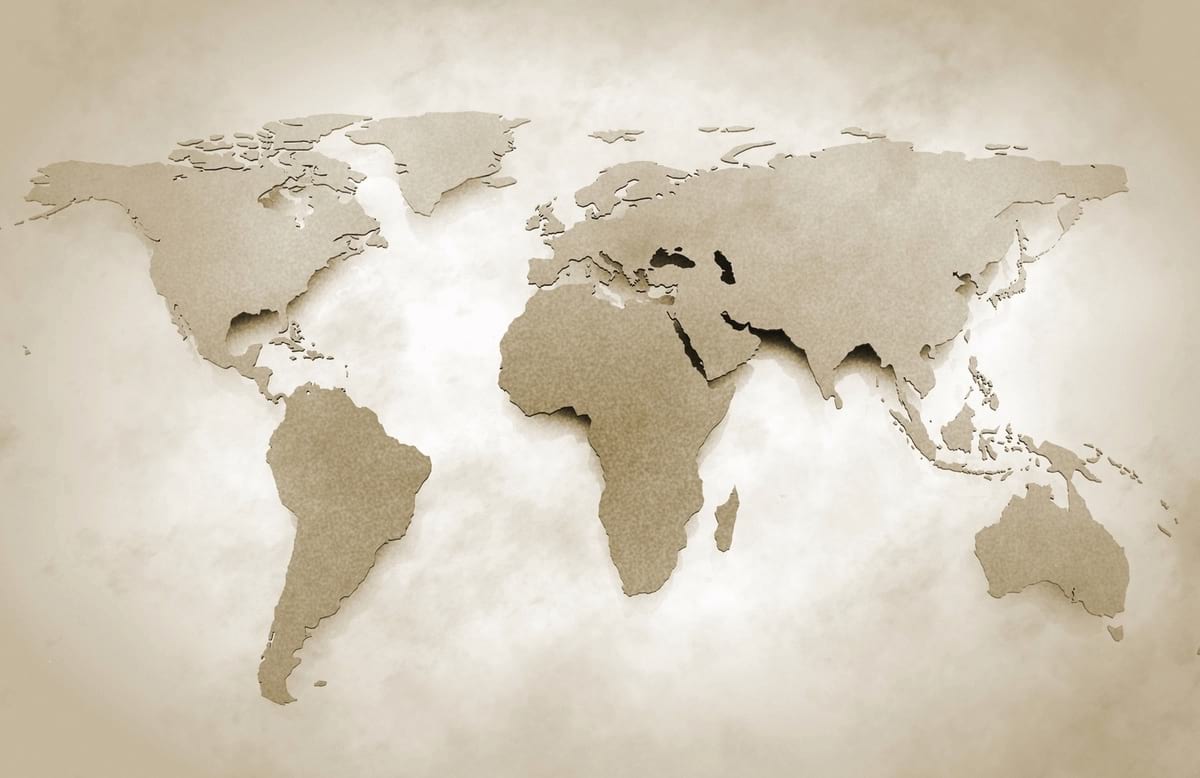 ВЕЛИКИЕ  ГЕОГРАФИЧЕСКИЕ ОТКРЫТИЯ
С
З
В
Ю
[Speaker Notes: Шаблон для учащихся, помогающий подготовить экскурсию в определенное место для представления другим учащимся. Содержит указания для учащихся о необходимых элементах для каждого слайда и рекомендуемое содержимое.]
Христофор Колумб  Христофор Колумб — это человек-легенда, знаменитый мореплаватель, флотоводец и картограф, открывший новый континент. В поисках морского пути в Индию он первым достиг берегов Америки. Его огромная трагедия в том, что до конца своих дней он даже не догадывался, что совершил величайшее открытие.
Открытие Америки
Процесс открытия Нового Света растянулся на много лет. Самое удивительное, что Колумб, будучи убежденным первооткрывателем и опытным мореплавателем, до конца своих дней верил, что открыл путь в Азию. Багамские острова, открытые в первой экспедиции, он считал частью Японии, вслед за которой должен был открыться чудесный Китай, а за ним – и заветная Индия.
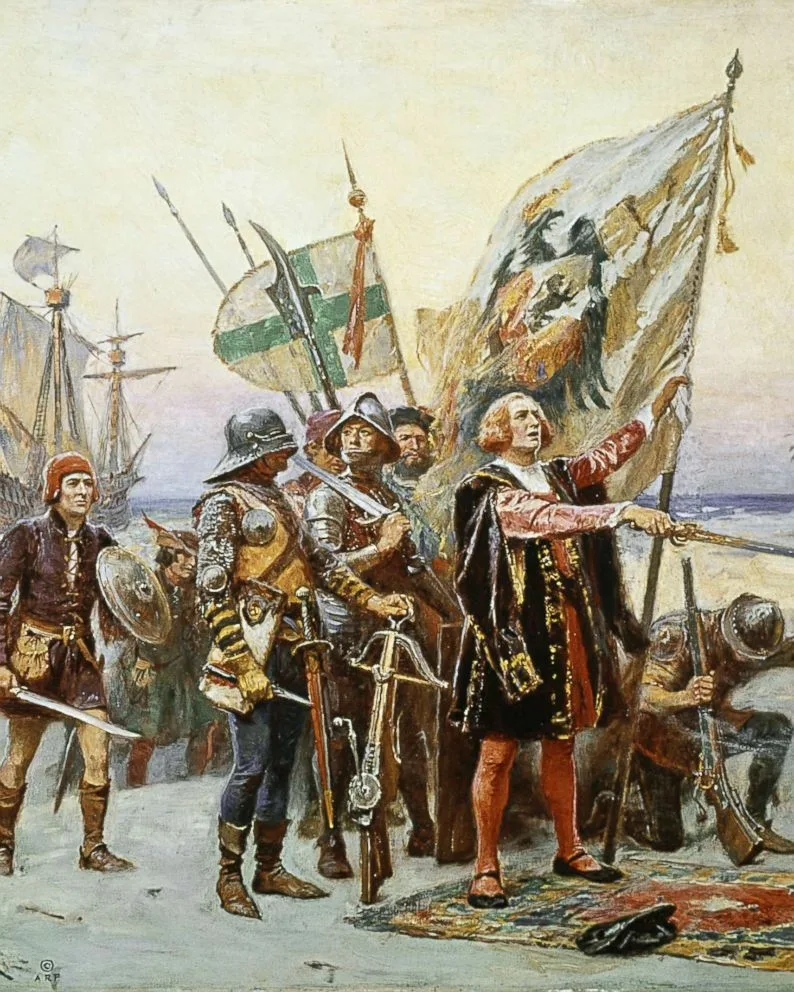 Первое плавание. Продлилось более полугода, с августа 1492 г. по середину марта 1493 г.

Вторая экспедиция. Самая масштабная и продолжительная. Длилась почти три года при участии семнадцати судов.
Третье плавание. В нем принимали участие шесть кораблей. Проходило с 1498 г. по 1500 г.

Четвертая экспедиция продлилась более двух лет, с мая 1502 г. по ноябрь 1504 г.
Четыре открытия Колумба
Джеймс Кук
Джеймс Кук (1728–1779 гг.) — знаменитый мореплаватель, который нанёс на карту много мест, ранее неизвестных для своих современников. Служа в Королевских военно-морских силах Англии в ранге капитана, он был очень скрупулёзным, педантичным и аккуратным человеком, поэтому все карты, составленные им, были сделаны на совесть и служили морякам ещё несколько веков.
Открытия Кука
Джеймсом Куком совершены 3 мореходные экспедиции. В их ходе основными открытиями стали:
2 острова как составляющие Новой Зеландии
большой Барьерный Риф
Сандвичевы острова с южной части
остров Рождества
пролив между Америкой и Азией
Васко да Гама
Васко да Гама (1460 (1469) – 1524 гг.) – великий португальский мореплаватель. С 1519 года – губернатор Португальской Индии, с 1524 года – индийский вице-король. Он сумел проложить морской путь из Европы в Индию. Биография Васко да Гамы полна ярких событий и захватывающих приключений.
[Speaker Notes: Вы можете использовать этот тип слайдов для текста, изображений, фигур и таблиц, чтобы добавлять сведения другим способом. Продублируйте этот слайд, чтобы добавить дополнительные изображения важных мест назначения для вашей экскурсии.]
Открытия Васко да    Гама
Важнейший результат двух первых плаваний:
Открытие морского торгового пути в Индию, который позволил Португалии поставлять в Европу восточные пряности. 
В рамках экспедиций были кратко составлены описания прежде неизведанных территорий, проложены новые водные пути и заключены договоры о торговле.
[Speaker Notes: Вы можете использовать этот тип слайдов для текста, изображений, фигур и таблиц, чтобы добавлять сведения другим способом. Продублируйте этот слайд, чтобы добавить дополнительные изображения важных мест назначения для вашей экскурсии.]
Фернан Магелан
Фернан Магеллан (1480–1521 гг.) – португальский и испанский мореплаватель, совершивший первое кругосветное путешествие. Путешественник доказал шарообразность Земли, наличие Мирового океана, открыл пролив, который позже назвали его именем.
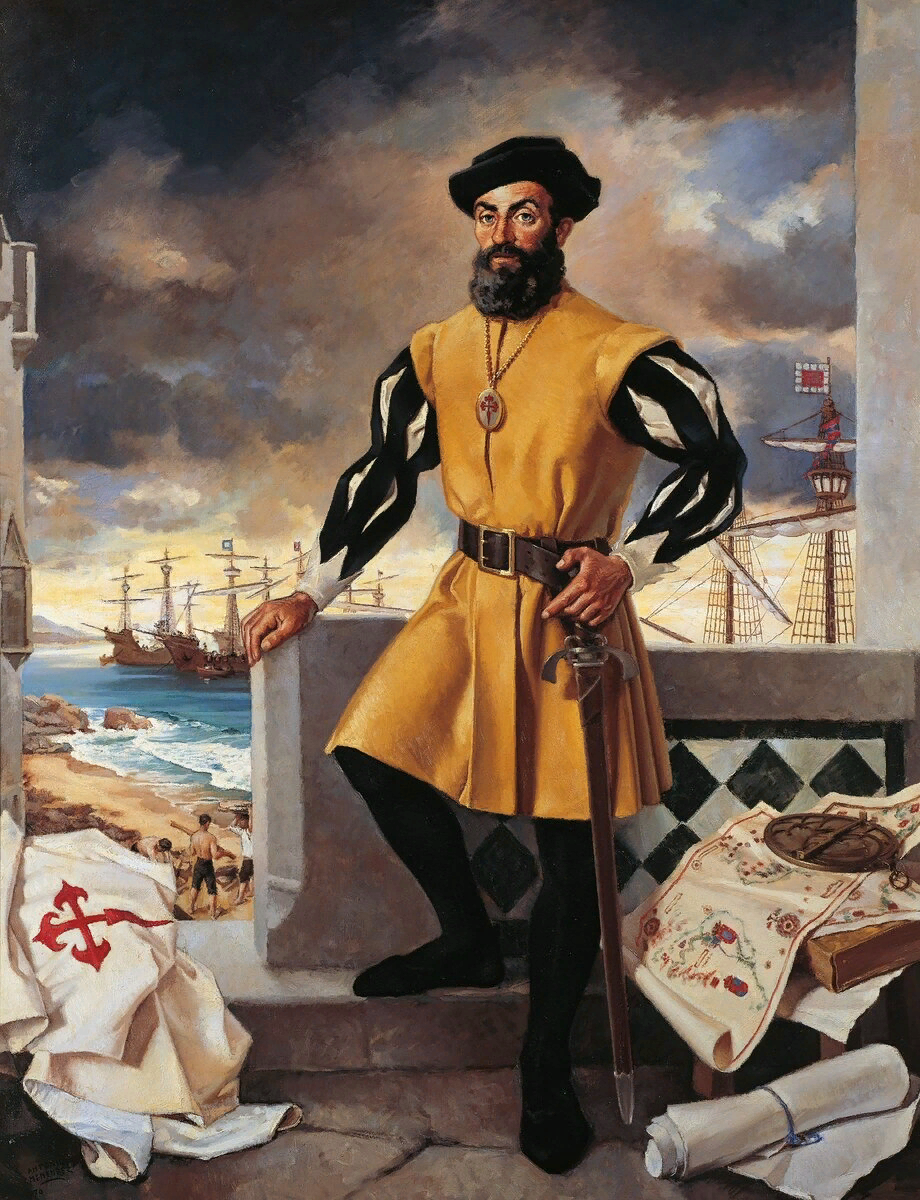 Совершил кругосветное путешествие - 20 сентября 1519 года пять кораблей Магеллана отправились в путь. Команда обогнула восточный берег Южной Америки.
Открыл пролив между континентом Южной Америки и архипелагом Огненная Земля сейчас носит имя Фернана Магеллана.
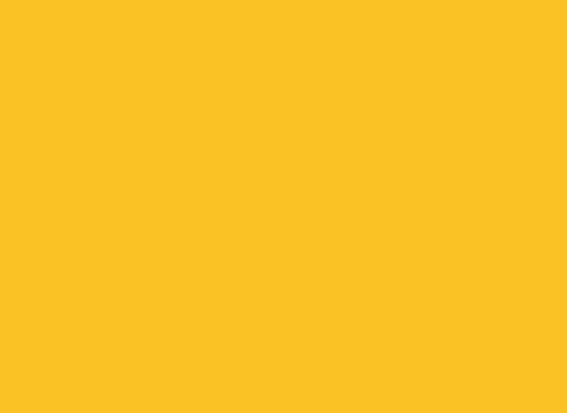 Открытия Магелана
Фаддей Фаддеевич Беллинсгаузен
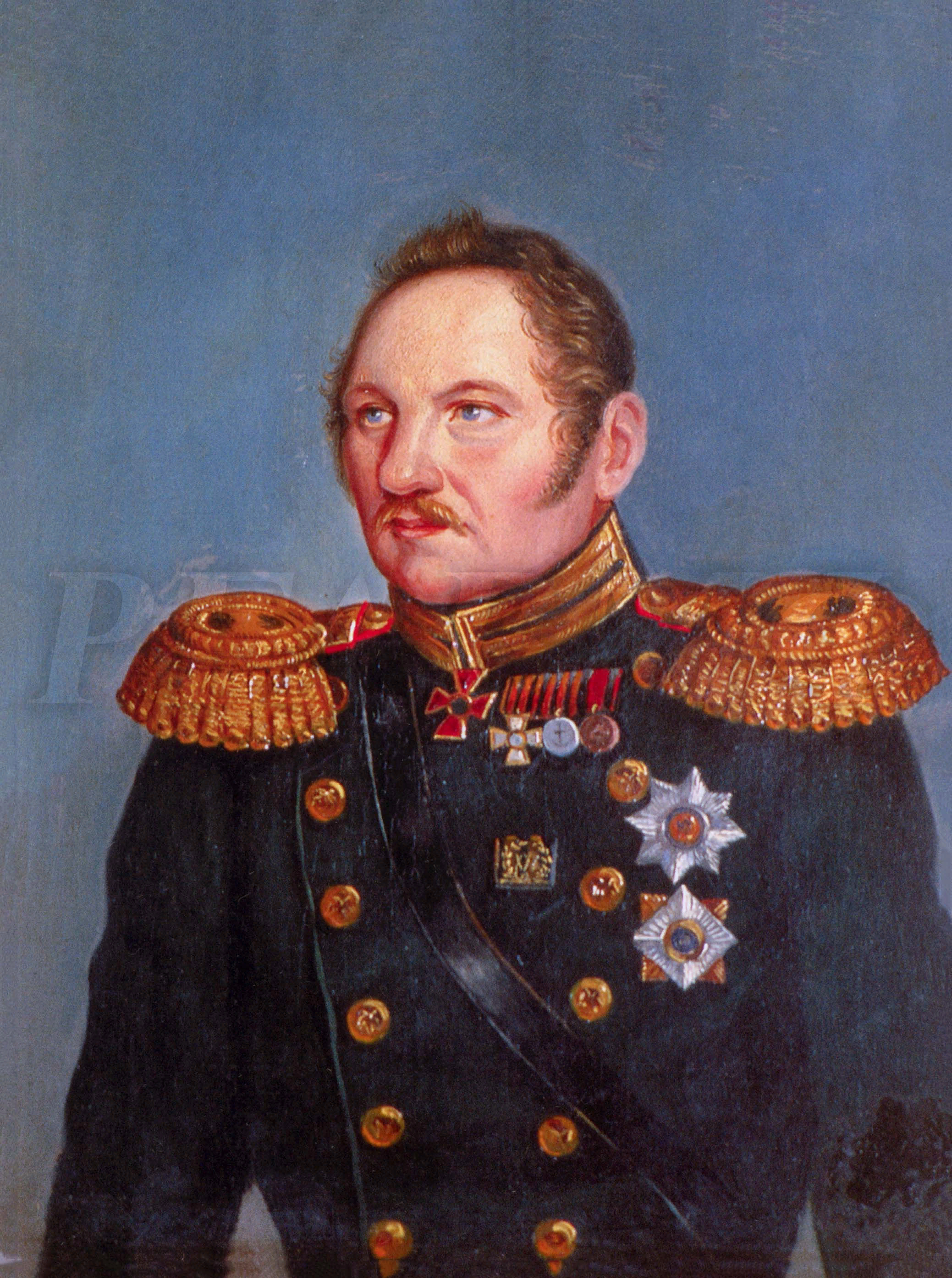 Фаддей Фаддеевич Беллинсгаузен – российский мореплаватель, выдающийся военно-морской деятель, принимавший участие в первой кругосветной экспедиции российских мореплавателей под командованием И. Ф. Крузенштерна. Впоследствии ему было также доверено командование кругосветной экспедицией, в ходе которой Беллинсгаузеном была открыта Антарктида.
Михаил Лазарев
Михаил Лазарев – мореплаватель и командующий российским флотом, адмирал. Один из первооткрывателей Антарктиды и основателей Новороссийска.
Открытия Беллинсгаузена и Лазарева
16 января 1820 года экспедиция Беллинсгаузена достигла Антарктиды. Эта дата считается днём открытия Антарктиды, Беллинсгаузен официально является первооткрывателем ледового материка.
  Экспедиция Беллинсгаузена и Лазарева была организована для поиска континента рядом с Южным полюсом, продолжалась с августа 1819 по июль 1821 года. Шлюпам «Восток» и «Мирный» предписывалось пройти как можно дальше на юг, посетить уже известные и описать обнаруженные острова.
А теперь викторина)
Кто открыл Антарктиду?
Беллинсгаузер и Лазарев
Кто до конца своих дней верил, что открыл Азию?
Колумб
В какой день открыли Антарктиду?
16 января 1820г
Какой риф открыл Джеймс Кук?
Большой Барьерный риф
Между какими континентом и архипелагом Магелан открыл  пролив?
Южная Америка и Огненная Земля
Какой мореплаватель открыл Америку?
Колумб
Какой португальский мореплаватель стал в 1524 году индийским вице-королем?
Васко да Гама
Сколько открытий совершил Колумб?
4 открытия
С каким мореплавателем Михаил Лазарев открыл Антарктиду?
Беллинсгаузер